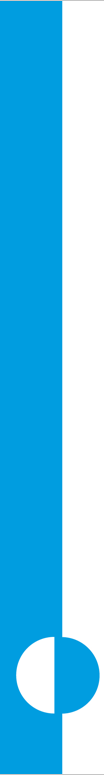 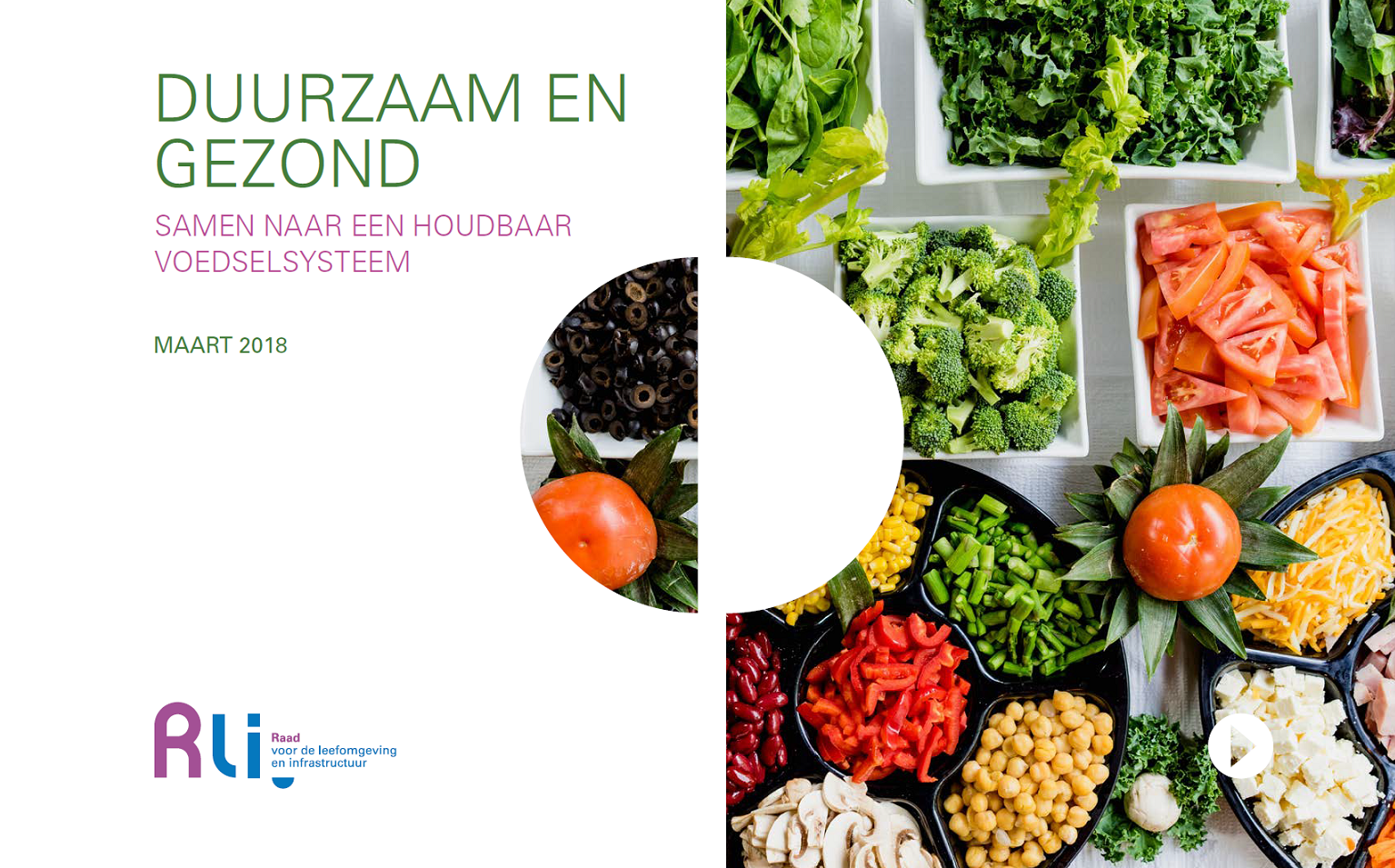 Advies Voedselbeleid
Welk (aanvullend) beleid is nodig om de transitie naar een duurzaam en gezond voedselsysteem (productie en consumptie) te versnellen?
Krijn Poppe, voorzitter raadscommissie Voedselbeleid
[Speaker Notes: De raad i smet deze vraag aan de slag gegaan,
De focus is daarbij de klimaatopgave]
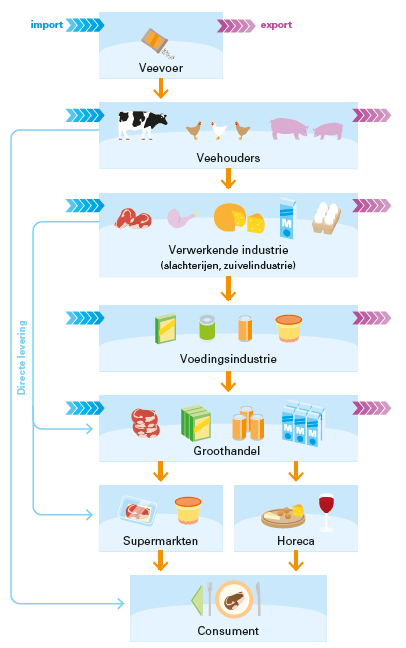 Voedselbeleid gaat niet alleen over consumptie maar over hele voedselsysteem
Klimaatopgave verhoogt urgentie transitie
De productie en consumptie van dierlijke producten, zoals vlees, zuivel en eieren, dragen in belangrijke mate bij aan de broeikasgasuitstoot van het voedselsysteem. 

In 2050 zal ons menu minder dierlijke producten bevatten en zal de productieruimte voor de veehouderij kleiner zijn.
[Speaker Notes: De opgave geldt voor zowel productie als consumptie]
Veehouderij en klimaat
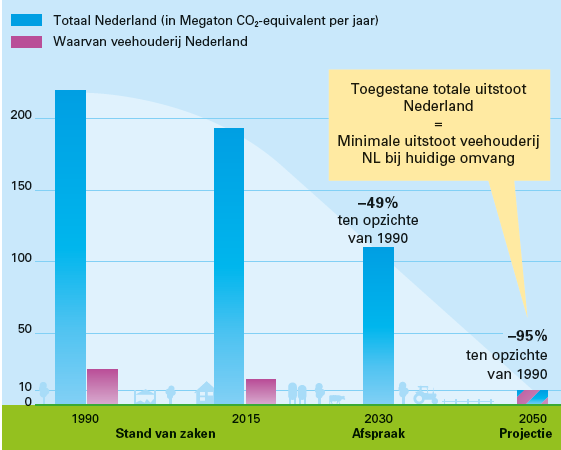 Snel duidelijkheid nodig voor veehouders
	Minder dieren is geen doel maar niet te vermijden
[Speaker Notes: Toelichten omvang opgave en tijdpad, ook of juist na 2030]
Consumptie en klimaat
Minder dierlijke eiwitten op het menu
[Speaker Notes: Uit eerder onderzoek PBL/Westhoek 2013: De macht van het menu]
De raad beveelt aan
Snel duidelijkheid voor veehouders over de opgave, vertaald naar bedrijfsniveau: emissierechten

Focus op klimaat lost concentratieproblemen niet op: nadere afspraken met provincies over regionale problematiek

Naar duurzame consumptiepatronen: minder dierlijke eiwitten op het menu via actief overheidsbeleid; geeft ook kansen

Benut ketenpartijen bij verduurzamen van productie en consumptie

Unieke coalitie van producent en consument dient zich aan